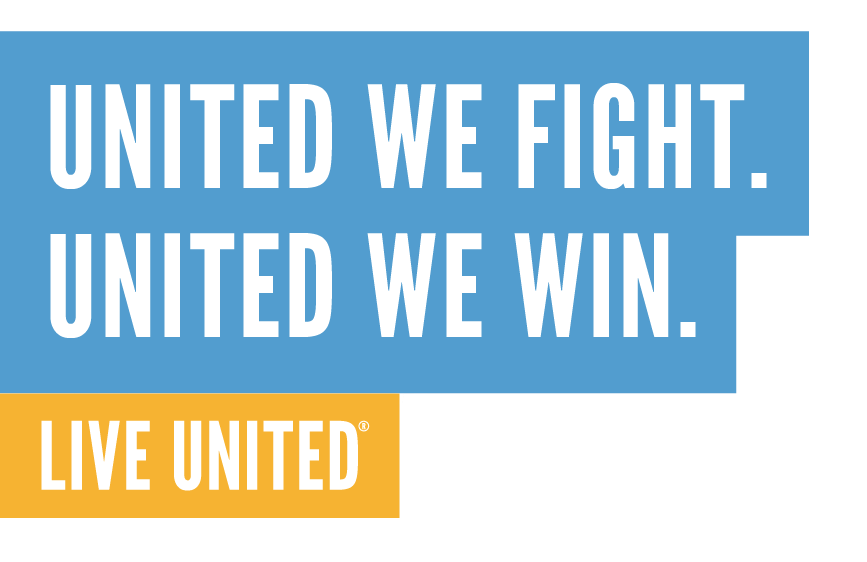 United Way Workplace Giving
Social Media Best Practices Guide 
Corporate Partners
United Way of Manistee County
[Speaker Notes: To ensure that the UNITED WE FIGHT. UNITED WE WIN. Artwork is on top of the photo you may have to click on photo box and select to SEND TO BACK.]
Table of Contents
United Way of Manistee County
2
Share Your Corporate Partner Story
Sharing your story as a United Way partner on social media will enhance your campaign by:
helping recruit your employees as new volunteers and generate donations by showing the type of projects in which your company participates. 
helping your Local United Way gain support by sharing projects that positively affect lives in your community.
giving you the opportunity to thank employee volunteers and donors for their efforts.
sharing your company volunteering/donation success with community members.
Learning when, what and how to post will help achieve these goals.
United Way of Manistee County
3
Content Creation 101
This document will help create successful social media content by knowing:
when to strategically post. 
what to post to accurately tell your story. 
how to tell your story through timely content buckets.
United Way of Manistee County
4
For Whom Are You Posting?
Your company’s target audience is made up of:
Prospective volunteers 
Prospective volunteer donors
Current volunteers 
Current company donors
Company stakeholders 
Community organizations that can benefit from your company’s involvement
Keep your audience in mind when you create posts to ensure your content is relevant and interesting for fans.
United Way of Manistee County
5
When and What to Post
Post 1-3 times per United Way related event or project.
Keep content directly connected to your partnership with United Way. 
Posts should relate back to United Way’s key pillars:
Health
Education
Financial Stability 
Posts should have a clear connection to your company and/or United Way fundraising/volunteering efforts.
Consistently using the United Way hashtag, #LiveUnited, can help distinguish your Workplace Giving content among other posts and continue to drive United Way brand awareness and content curation among the organization as a whole.
United Way of Manistee County
6
How to Tell Your Story
Your company has an inspiring story to tell, but how do we do that while consistently connecting to United Way and their key pillars? 
Generating content that fits into three timely topics:
Pre-Event / Project
Volunteering opportunities and United Way mission/pillar/local content (related to company)
Event / Project
Affiliated charity spotlights, live event posts
Post-Event
Event recaps, company fundraising achievements & volunteer/ local media testimonials (shared content)
United Way of Manistee County
7
Pre-Event / Project
This bucket focuses on telling your audience about how your company connects with United Way and what opportunities are coming up.
Examples of content:
New volunteering opportunity: Share volunteering opportunity details to recruit employee participation (where, what, when, who to contact, etc.) 
*United Way Fast Facts: Fast facts that relate to your company’s interests and where fans can learn more. 
How employees can be involved: Highlight simple ways outside of volunteering opportunities for employees to give back through United Way.
United Way of Manistee County
8
*See pages 16-19 for example posts
Event / Project
This bucket focuses on sharing your current projects and volunteering opportunities as well as the organizations you work with. 
Creating content that falls into (but is not limited to) the following categories is a great way to share your local story while easily connecting to the United Way pillars:
Volunteering event
If it fits the opportunity, share photos and volunteer updates throughout the event. 
Ongoing company accomplishments 
Share company successes like reaching a fundraising benchmark or positive results from an ongoing company project. 
Local organization spotlights
Near the event (within the week/on the day) create an organization spotlight sharing details of their mission, how they are affiliated with United Way, what you’ll be doing at your volunteering event, etc.
United Way of Manistee County
9
Post-Event / Project
This bucket focuses on recapping a volunteering event, project, fundraiser, etc. 
Examples of content:
Create a recap post with quality photos and share how the volunteer event went
These can include employee quotes about the opportunity, shared employee posts from their personal page, shared post from the affiliated charity, etc.  
News stories featuring your company’s volunteering event
Sharing local media stories that feature your company and it’s connection to United Way
It is important to remember to connect these posts to your United Way by using purposeful language when sharing posts:
“Encouraging women to take charge of their health is important. We’re proud to partner with [Local United Way Name] and [affiliated charity] who are taking action in our community. Visit [website] to learn how you can get involved with [local United Way] #LiveUnited”
United Way of Manistee County
10
Employees Play an Important Role
Employees play an important role in spreading the word about your partnership with United Way and associated company successes.
Employees have the power to fuel participation and give valuable feedback. 
Encouraging employees to share their experiences via personal social platforms is a great way to expand your company’s network.
United Way of Manistee County
11
How Employees Can be Involved
Encouraging your employees to become active on social media by:
Tagging themselves in company photos via company social channels
It is best practice for companies to let individuals tag themselves in photos vs. tagging without permission.
Posting to their personal page(s) about their employer’s partnership with United Way (fundraiser, event, volunteering experience, etc.) 
Include tips on how to tag United Way & your company within their posts (see page 22 for tagging tips.)
Sharing content from your website that is related to United Way and affiliated charity
Make sure your website content includes social share buttons to make this extremely easy for users.
United Way of Manistee County
12
Appendix
United Way of Manistee County
Recommended Photo Sizes
United Way of Manistee County
14
Key Links & Resources
United Way Worldwide Social Media Accounts to Follow and Tag:
Twitter: @UnitedWay
Facebook: https://www.facebook.com/UnitedWay/
Instagram: @UnitedWay
LinkedIn: /unitedwayworldwide


Local United Way social media accounts to follow & tag: 
Facebook: United Way of Manistee County
Instagram: uniitedwayofmanistee
*Local United Way should fill in all applicable accounts as a reference for new employees
Key Links and Resources:
 United Way Website
 United Way Volunteer Portal
 United Way Partnership Page 
 United Way Education Impact
 United Way Financial Stability Impact
 United Way Health Impact
 United Way Financial Stability Impact
 United Way Impact Stories
 Get Involved
 Volunteer
Hashtag to use on all social platforms:
#JointheFight
United Way of Manistee County
15
Pre-event / Project Example Content
How Employees Can Be Involved 
Facebook
Can’t attend the @UnitedWayGMWC job seminar next week but want to help give back? We’re still looking for volunteers to review resumes before and after the seminar. Contact [XXX] to learn more! #LiveUnited  

Instagram
Can’t attend the @UnitedWayGMWC job seminar next week but want to help give back? We’re still looking for volunteers to review resumes before and after the seminar. Contact [XXX] to learn more! #LiveUnited  

Twitter
Volunteers needed to review resumes before and after the @UnitedWayGMWC job seminar. Contact [XXX] to learn more! #LiveUnited
New Volunteer Opportunity 
Facebook
We’re excited to announce our newest @UnitedWayGMWC volunteering opportunity. This month, we’re partnering with [@affiliatedcharity] who work towards empowering young women as leaders in the classroom. Connect with [insert contact information] or visit [insert website] to learn how you can get involved! #LiveUnited 
Instagram
We’re excited to announce our newest @UnitedWayGMWC volunteering opportunity. This month, we’re partnering with [@affliatedcharity] who work towards empowering young women as leaders in the classroom. Connect with [insert contact information] to learn how you can get involved! #LiveUnited 
Twitter
We’re to work with @UnitedWayGMWC & [@affiliatedcharity] in May! Visit [website] to learn how you can get involved. #LiveUnited
United Way of Manistee County
16
@UnitedWayGMWC is used as an example.  This should be replaced with your local United Way's social handle. See page 15 for reference.
Pre-event / Project Example Content (cont.)
United Way Worldwide Fast Facts
Facebook
Did you know, In the state of Wisconsin, 67% of youth do not read at a proficient level? We’re excited to join forces @UnitedWayGMWC and their affiliated education charities to help improve reading levels in our community. Learn more by visiting [United Way Education Impact link] #LiveUnited 
Instagram
Did you know, In the state of Wisconsin, 67% of youth do not read at a proficient level? We’re excited to join forces @UnitedWayGMWC and their affiliated education charities to help improve reading levels in our community. #LiveUnited 
Twitter
In the state of Wisconsin, 67% of youth don't read at a proficient level? We're joining forces with @UnitedWayGMWC to combat that stat. #LiveUnited
United Way of Manistee County
17
@UnitedWayGMWC is used as an example.  This should be replaced with your local United Way's social handle. See page 15 for reference.
Pre-event / Project Example Content (cont.)
Below are general United Way key pillar example posts. Use/modify as they relate and connect to your company.
General Support
We hope you’ll join us in supporting @UnitedWayGMWC – together we can make a better future to all.
It takes cross sector commitment to reach and support every person in every community. That's why we support @UnitedWayGMWC !
We support @UnitedWayGMWC in the fight for the health, education, and financial stability of every person and every community.
Education
Education is the cornerstone for success in work and life. See how @UnitedWayGMWC improves education in your community: [Suggested link to  United Way Education Impact page]
We’re honored to partner with @UnitedWayGMWC to improve lives through better education in our community: [Suggested link to  United Way Education Impact page]
Financial Stability 
With job training, budgeting and tax resources and more, @UnitedWayGMWC empowers everyone to find financial stability: [Suggested link to  United Way Financial Stability Impact page]
We #LiveUnited so that everyone can stand on study financial ground and the community can rise as one. Join us: [Suggested link to  United Way Financial Stability Impact page]
United Way of Manistee County
18
@UnitedWayGMWC is used as an example.  This should be replaced with your local United Way's social handle. See page 15 for reference.
Pre-Event / Project Example Content (cont.)
Below are general United Way key pillar example posts. Use/modify as they relate and connect to your company.
Health
Healthy communities need healthy people. With @UnitedWayGMWC we fight to connect everyone to quality, affordable care. [Suggested link to  United Way Health Impact page]
How healthy is your community? See the @UnitedWayGMWC Common Good Forecaster: [Suggested link to  United Way Financial Stability Impact]
Volunteer/Give Back
We're proud to be part of more the millions of @UnitedWayGMWC volunteers worldwide. Join the #LiveUnited movement today: [Suggested link to Volunteer Page]
It’s the caring power of communities like ours that make @UnitedWayGMWC success stories possible. We're proud and thankful for our partnership!
United Way of Manistee County
19
@UnitedWayGMWC is used as an example.  This should be replaced with your local United Way's social handle. See page 15 for reference.
Event / Program Example Content
Ongoing Company Accomplishments 
Facebook
We’re thrilled to announce we’ve raised over [dollar amount] so far in our @UnitedWay campaign! Huge thank you to all of our supporters so far. 
           Don’t forget, we only have 1 week left, have you made your pledge yet? Visit [United Way Website] to make your pledge today!
           #LiveUnited 
Instagram
We’re thrilled to announce we’ve raised over [dollar amount] so far in our @UnitedWay campaign! Huge thank you to all of our supporters. 
      Don’t forget, we only have 1 week left, have you made your pledge yet? Visit [United Way Website] to make your pledge today!
     #LiveUnited 
Twitter
We’ve raised over [dollar amount] in our @UnitedWayGMWC campaign so far! Have you pledged yet? Visit [United Way Website] to pledge today! #LiveUnited
United Way of Manistee County
20
@UnitedWayGMWC is used as an example.  This should be replaced with your local United Way's social handle. See page 15 for reference.
Post-Event / Program Example Content
Event/Program Recap 
Facebook
“Quote from employee volunteer” 
      We had a great time at [@affiliatedcharity], [action]! Huge thank you to all of our volunteers and @UnitedWayGMWC for helping to organize. 
Instagram
“Quote from employee volunteer”
      We had a great time at [@affiliatedcharity], [action]! Huge thank you to all of our volunteers and @UnitedWayGMWC for helping to organize. 
Twitter
We had a great time at [@affiliatedcharity], [action]! Huge thank you to all of our volunteers and @UnitedWayGMWC for helping to organize.
United Way of Manistee County
21
@UnitedWayGMWC is used as an example. This should be replaced with your local United Way's social handle. See page 15 for reference.
Content Tips
How to Tag a Person or Organization
When you or a fan “tags” another fan or organization, you are curating content on their page. Place “@” before typing the name, and the mention will appear.
Photos
When posting photos to any platform, be sure they meet the following criteria:
Quality is key (non-blurry)
Include people (employees, action shots, group shots, etc.) – fans like to see people in action vs. a photo of a room
If possible, use the recommended size for the platform you are posting on (see page 14 for recommended photo sizes)
United Way of Manistee County
22
Content Checklist
Use this checklist to ensure you have all the proper elements to your social media post:
Tag Local United Way page & affiliated charity (if possible) 
Include quality photos 
Include hashtag: #LiveUnited
Include United Way key links where applicable (see page 15 key links and resources)
United Way of Manistee County
23